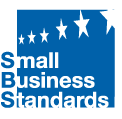 Presentation ofSmart Lifts Use Cases
Group Name: 	RDMRelated CR:	RDM-2020-0011-Smart_Lifts_Use_Cases
Source:
	SBS: Massimo Vanetti, massimovanetti@gmail.com
	TIM: Enrico Scarrone, enrico.scarrone@telecomitalia.it
Meeting: 	oneM2M TP #44 in San Diego, CA
Agenda Item: 	TS-0001 Related
1
Context – 1/2
The present use cases contribution come from ETSI TR 103 546 V0.2.1 (Requirement & Feasibility study for Smart Lifts in IoT)

ETSI TR 103 546 V0.2.1 ( 2019-12) has been consolidated and it is expected to be formally finalized in March 2020 and published in Apri2020.

It is currently available as ETSI TR 103 546 V0.2.1 in the open area of ETSI TC SmartM2M https://docbox.etsi.org/SmartM2M/Open/, and then will be available as ETSI published document.
2
Context – 2/2
The activity on Smart Lifts was started in ETSI by EFESME
EFESME, the European Federation of Elevator SMEs, is a founding member of SBS
ANACAM, the Italian lift industry Association, is in turn a founding member of EFESME. They represent about 400 independent SMEs operating in the elevation business. 
Some companies in ANACAM set up a Consortium, the TRE-E, associating SMEs that do maintenance for about 40000 lifts in Italy. Via their operating company, Tre-engine, they develop for associates lift product designs, lift standards-based training courses and sessions for lift installation and maintenance.
3
Overview
In the current release, TR 103 546 deals with the following concepts:
Identification  of user categories and their roles
Identification of a minimum set of signals in both directions, that are needed for proper management and control of lifts
Identification of a set of use cases

It turns out that this is yet another case involving sharing data with multiple parties.
4
User Categories
Building owner
Maintenance companies
Maintenance technicians
Passengers without priority
Passengers with priority
Supplier technicians (especially of control cabinet)
Control room operator(s)
5
Signal Categories
Monitoring signals:
Car signals
Bidirectional communication system signals
Power supply signals
System status signals
Fault signals
Statistic signals
Alarms
Commands
6
Use Cases Index
Management of group of lifts
Predictive maintenance and Fault Resolution
Manage Priority People
Management of maintenance and inspection visits of the lift or group of lifts
Lift Car Call to the Floor Desired via Smartphone App
7
Management of group of lifts
This case is about the control room operator that is in charge of monitoring and manage the lifts installed in the railway stations. Railways companies request the possibility of monitoring the status of each lift and the possibility of controlling the lifts from the remote control room.
The regulations for the railway stations are mandating that every day – before the opening of the railway station – the person who is in charge of the station has to perform a test ride; in this case this test ride can be performed from the control room by the operator.
This case could be extended to all the cases where the building’s owners want to manage and monitor a group of lifts in a single building or in several buildings (like railway stations, hospitals, office buildings, etc…); the objective is to manage and control the situation of all the lifts from a single and centralized control room.
8
Predictive Maintenance and Fault Resolution
This case is about how the maintenance companies and technicians can use the available information to set a predictive maintenance program for the lift, and how they can use the remote connection with the lift to fix the faults or the problems.
Predictive maintenance is the “new” trend in lift industry. 
Early warnings can ideally anticipate actual fault occurrence, so that the maintenance crew can avoid out of service altogether
The capability for the maintenance technician (on the field) to have direct and real-time support from the control cabinet’s technician could drastically reduce the out of service necessary to fix the fault
9
Manage Priority People
There are some cases in which the system should manage passengers with priority (like disabled people) to grant them access to the lift – or better a group of lifts – in the faster and appropriate way.

In other cases blind people could have a smart system when they can have access to a building more or less like all the other people, except the tactile path on the floor and/or tactile plan to understand where are the stairs, the lifts, the toilettes, etc…
10
Management of Maintenance and Inspection Visits of the Lift or Group of Lifts
This case is about how to check the visits scheduled by the maintenance company, as well as those of verification of the notified body.

The owner or manager of the lift checks that the scheduled maintenance visits defined in the contract with the maintenance company are carried out with the agreed deadline and also checks that the notified body performs the pertinent checks.

In this case the control panel must recognize and record the access to the system in case of maintenance and / or verification and send a signal (e-mail report or a message).

The owner or manager of the lift records the event and can make the data available to the owners of the building.
11
Lift Car Call to the Floor Desired via Smartphone App
This case concerns the passenger's interaction with the elevator via an application downloaded to the smartphone. The application allows you to call the predetermined elevator lift car and take it to the desired floor using an application and/or voice control. There is also the possibility of receiving notifications about scheduled maintenance or down time.

In this case, the application itself is made to provide an acknowledgment of the elevator or elevators to be used (an application can register and recognize multiple installations) via a QR Code. At this point, the passenger near the elevator can proceed to the choice of the lift, its identification and the call of the lift car on the desired floor. The application will exchange the request with the lift controller framework that will verify the ability to handle the call by bringing the cabin to the desired floor.
12
Future Steps: Standardisation
If the present contribution is accepted, further contributions to oneM2M are envisaged:
Semantics, directly to oneM2M
Semantics, through SAREF
Refinements tracking the evolution of TR 103 546
Within ETSI it is planned that TR 103 546, following its publication, will rapidly evolve to TS status. It is also planned to include Smart Lifts in SAREF portal and in a new SAREF TS extension
13
Future Steps: PoC and Business propective
The parties involved intend to start very soon a PoC project, using oneM2M as the core platform. To this extent, in order to help reduce starting friction, TIM will make available their R&D platform for the PoC and related demos.
14